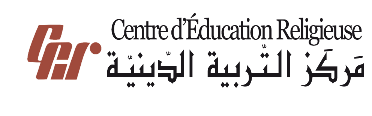 مَركَزُ التَّربِيَّةِ الدّينِيَّةرُهبانِيَّةُ القَلبَينِ الأقدَسَين
يُقَدِّمُ كِتابَ الأساسيّ الثّاني
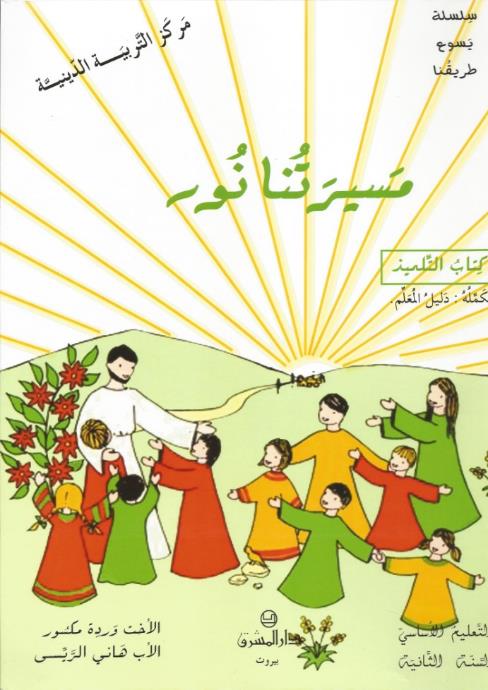 اللِّقاءُ الخامِس
عِصيانُ حُبِّ اللَّه
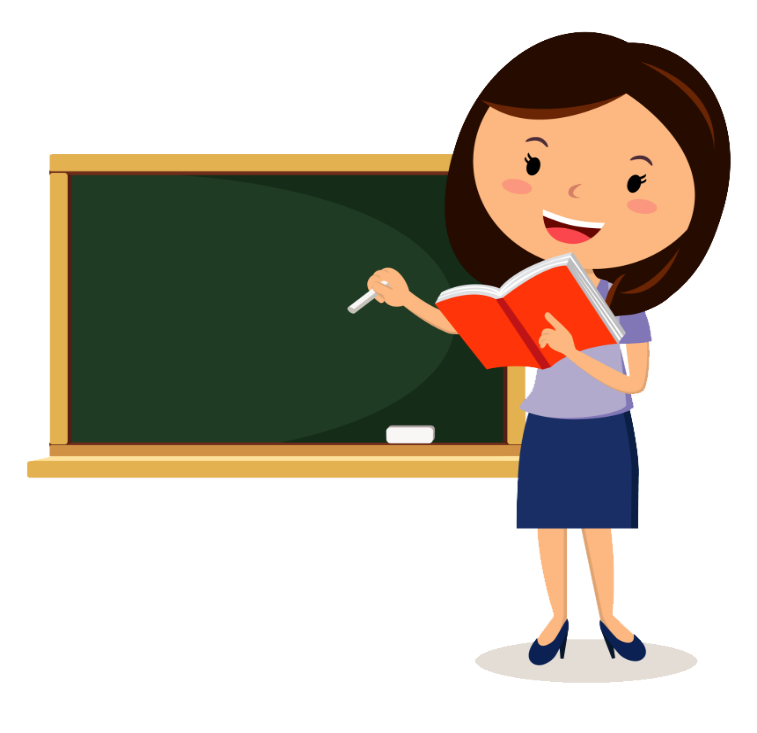 سَلام المَسيح أَصدِقائي بِلِقاءنا اليَوم رَح مِنْشوف كيف الإِنسان تْمَرَّد 
عَ حُبّ الله! ركْزوا مْنِيح 
وسْمَعوني بِهُدوء...
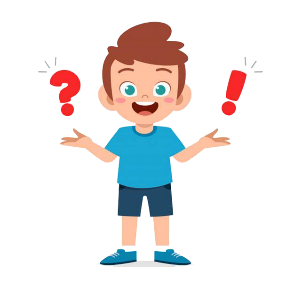 شُو رَح نَعمِل اليَوم؟
- نِشرَح كيف الإنسان انقَطَع عَن الخالِق بَعد ما غَشّه الشَّيطان، وكيف تْمَرَّد على اللَّه وفَقَدَ حُبّه وثِقَته فيه.
- نِتنَبَّه أنَّنا بحاجِة لَقَلب مُطيع لأَنّ الخَطيئَة 
تفْصِلنا عَن حُبّ اللَّه وبتُبَعِدُنا عَن نوره
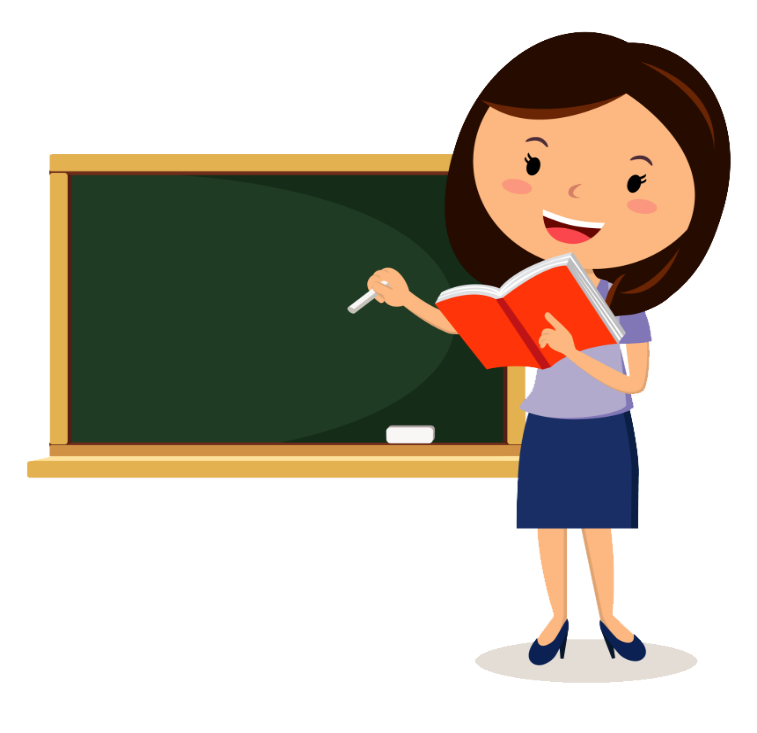 خَلّونا هَلَّق
 نْحِط نَفسنا
 بِحُضور الله 
ونستَدعي
 الرّوح القُدُس
يا رَبّ إِمنَحْنا نِعمِة حُضورَك بَيننا وساعِدنا حتَّى نْعيش كأَبناء النّور
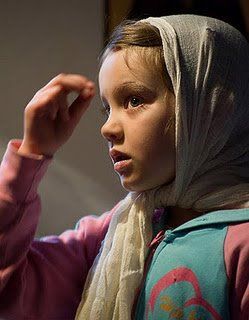 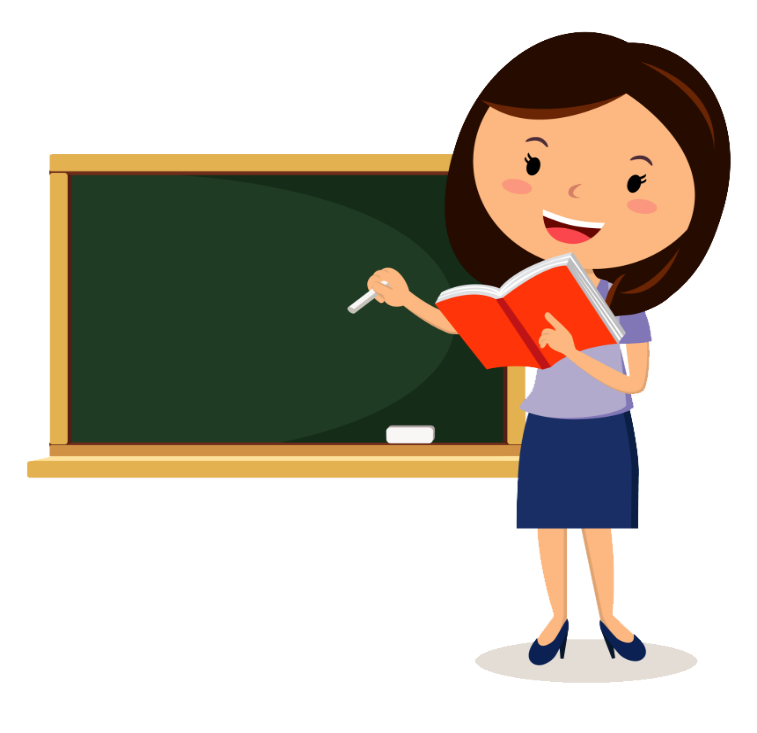 يَلّا يا زْغار،
فَكروا مْنيح..
شو هيّي
 الإِشياء المَمنوعَة بِالبَيت...
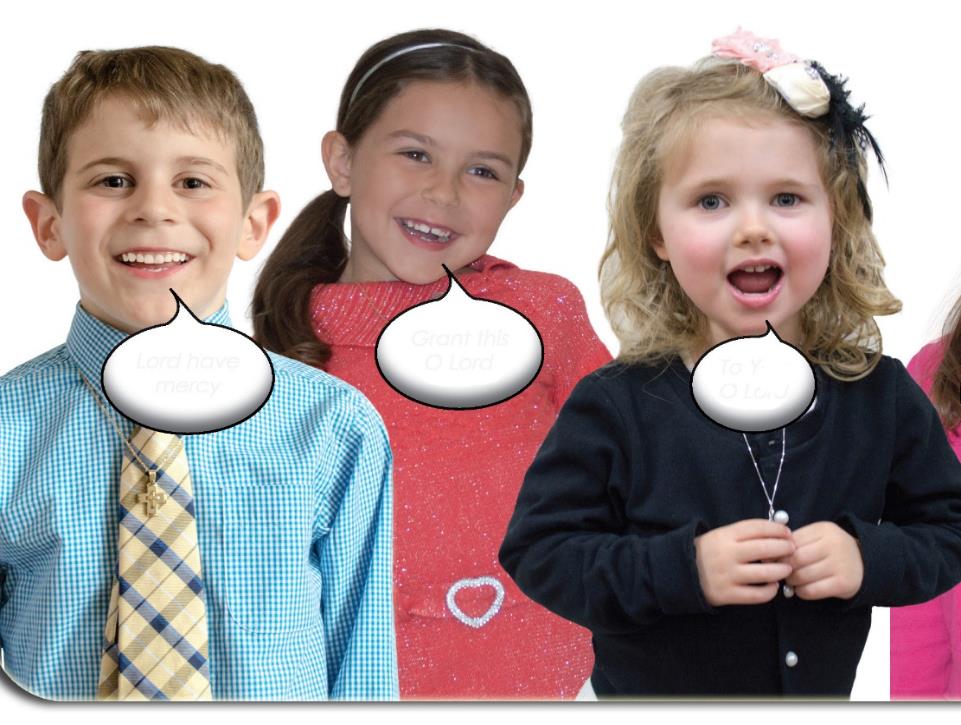 إسْتِعْمال التّلفون كتير
إسْتِعْمال السّكِّين
فَتْح الغاز
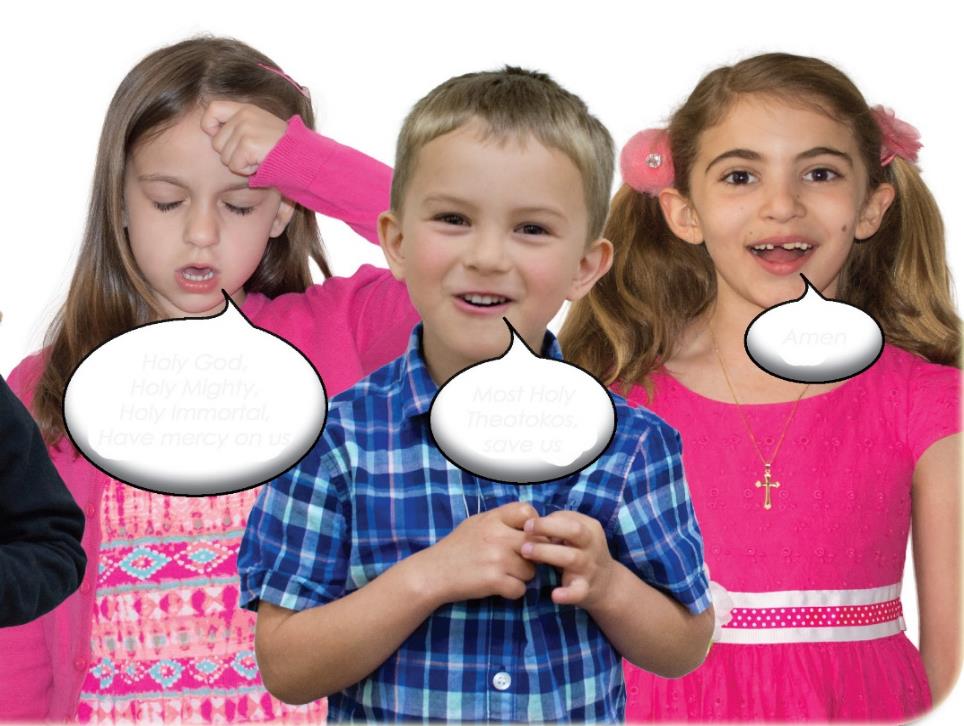 نشعِّل النّار
السَّهر
نِطلَع عَالسّلم
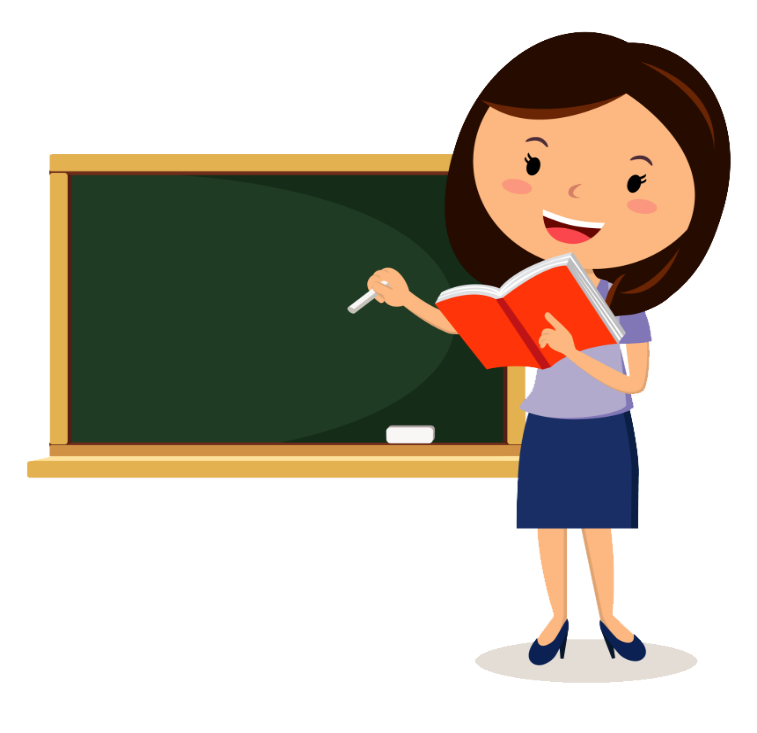 ليش
 يمْنَعنا َأهلْنا
 عن كِلّ 
 هالإِشيا؟
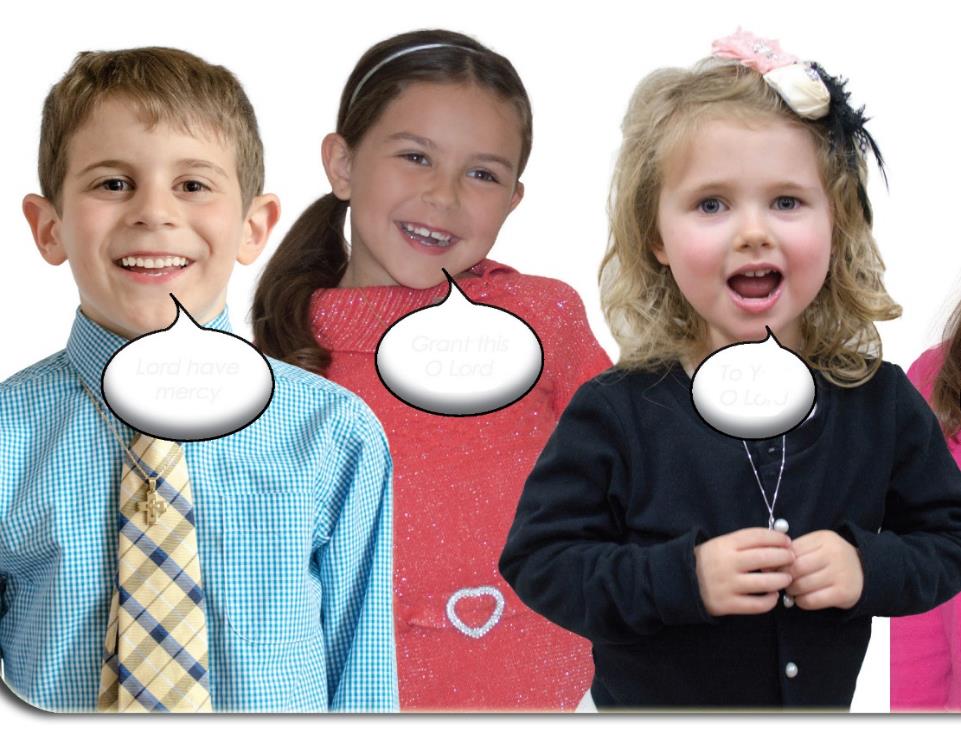 ولأنن بيحِبّونا
وما بَدُّن 
نِتْأذَى
لأَنُّن بيَعرفوا خيرنا
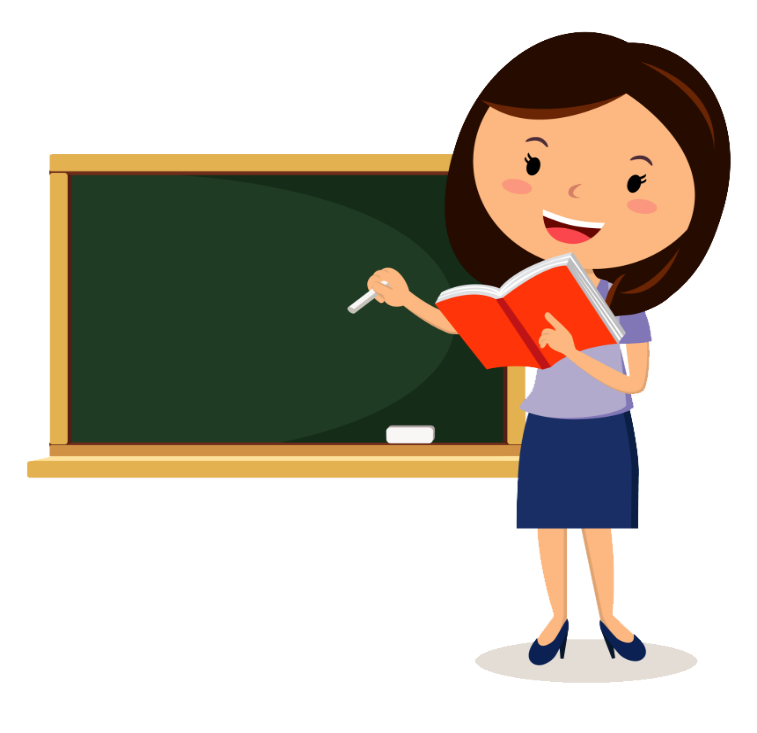 شو بيصير إذا «تمَرَّدْنا» وعملنا
 عمل مَمنوع؟
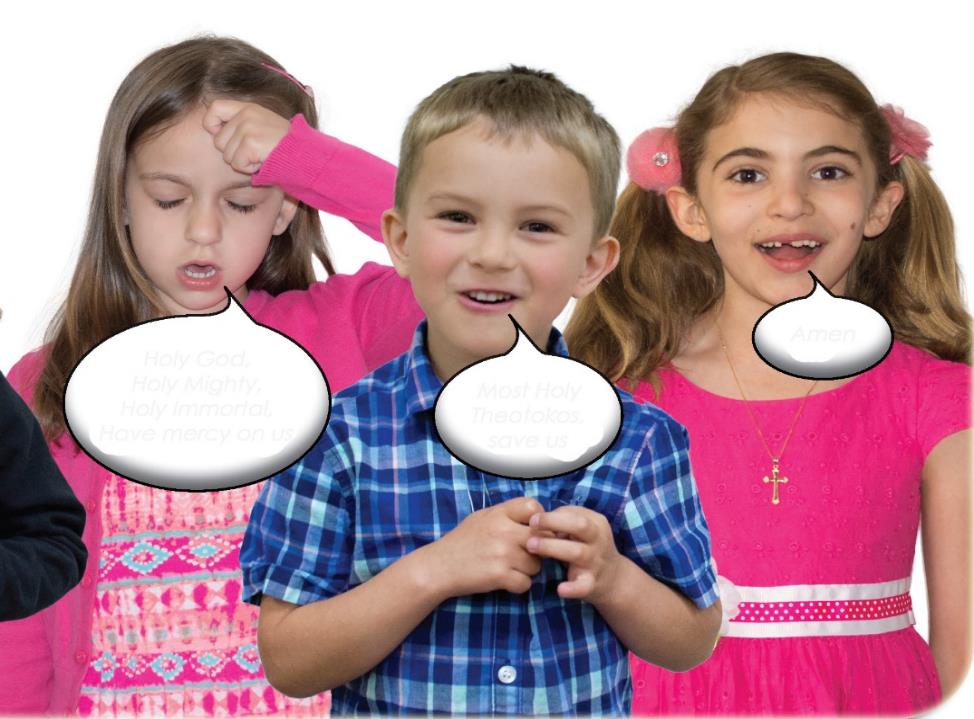 رَح نِتأَذّى
كتير
ونْزَعِّل أهلنا
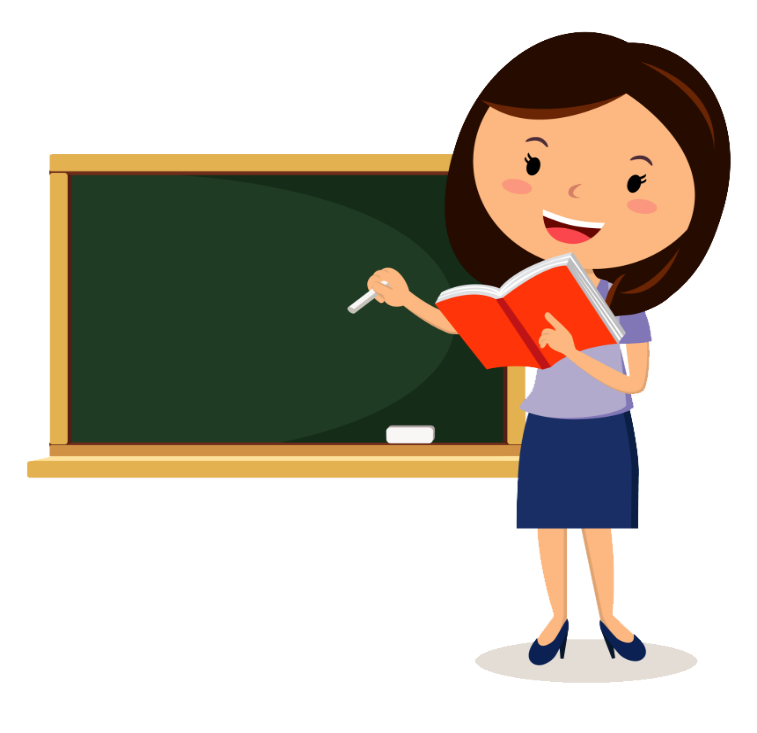 بتَعرِفوا شو  صار لمّأ قَرَّر مَلاك يِتمَرَّد عَ الله بِالكتاب المُقدَّس؟
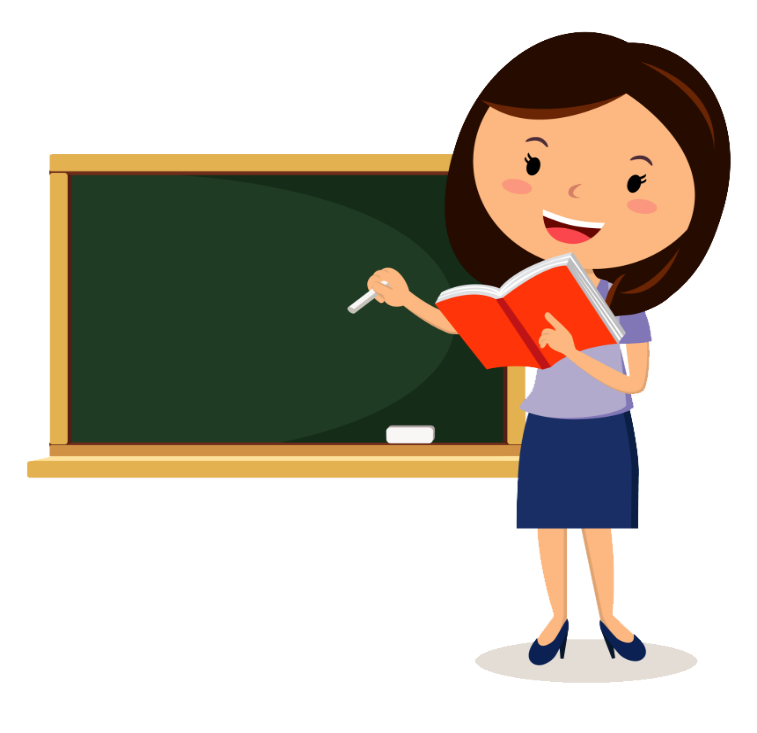 تعوا تَ نْحَضِّر قلوبنا ونِسْمَع 
كِلْمِة اللَّه
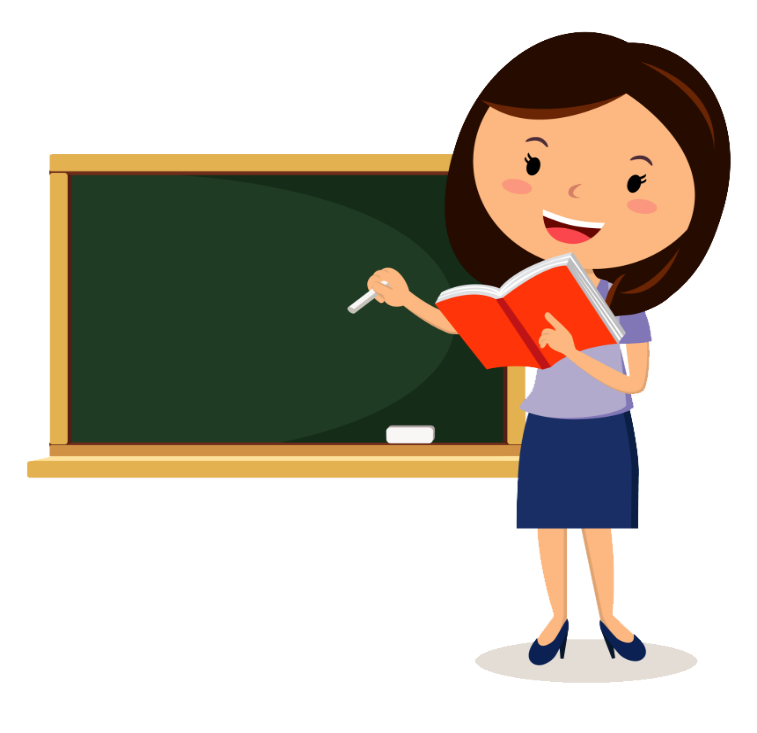 بتِتْذَكَّروا عَن شو حْكينا  المَرَّة الماضْيِة؟
بالإيمان منِلْتِقي بالله وبالصَّلاة منِحْكي مَعُو مِتِلْ ما منِحْكي مَع صَديق لأنّو اللَّه بْيَعْرِفْنَا وبْيحِبْنا مِتِل ما نِحْنا. ونِحْنا يُوم بَعد يُوم عَمّ نِكْبَر بِمَحَبَّة الله وعَمّ نخَصِّصلو وَقِت بالصَّلاة.
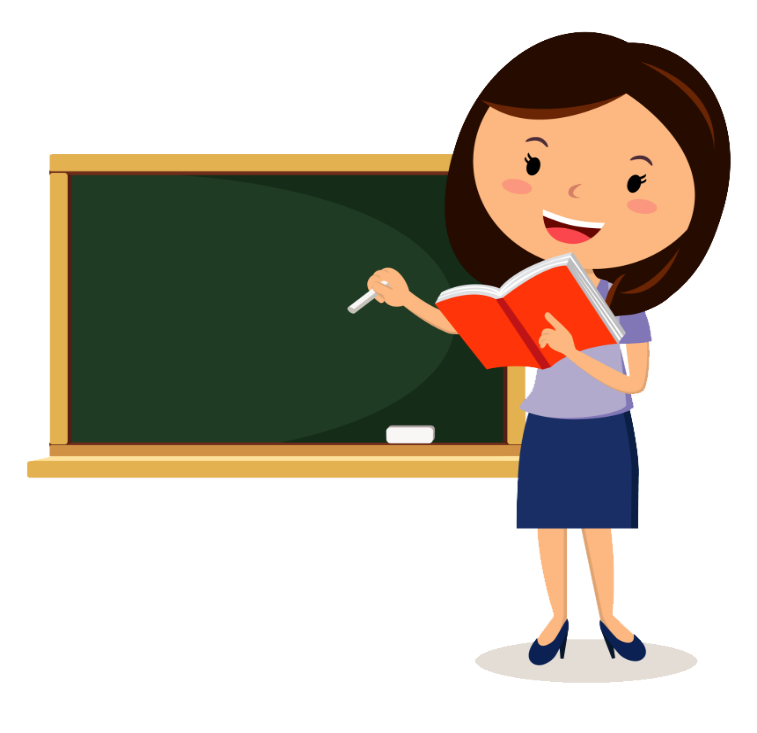 بِرَأيْكُن بِسُهولة فينا نقَضِّي مع الله كِلّ هَالوَقِت ونِسْمَعلو ونطيعو ونِستَجيب لَمَشروع حُبّو؟
هالشّي مَنّو هَيِّن أَبَداً لأنُّو 
بِأَوقات كتيرة مِنْحِسّ بِصِراع جُوّاتْنا. 
وهيك ما منَعْمِل الخَير يَلّي بَدْنا يِاه. ومنَعْمِلْ الشَّر يَلّي ما بَدْنا ياه.
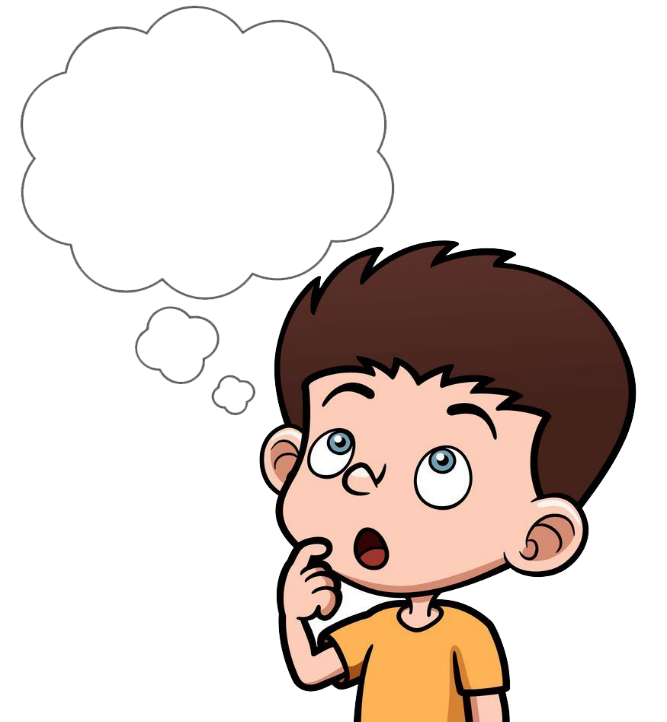 ولَيش هَالمَعْرِكة مَوجُودة فينا؟ لَيشْ هَالصِّراع بِقَلْب كِلّ البَشَر؟
«مَلأ اللّهُ البَشَرَ بِالعِلِم والفِطنة وَأطلَعهم على الخَير والشَّرّ».
وبْيعْرِفْ هُوِّي شو خَير لَلإنْسان.
لما خلق أوَّل رِجِّال وأَوَّل مَرَا  حَطهُن يمشوا عَ طَريق الحَياة والفَرَح ويَعِمْلُوا الخَير وكانوا كِلُّن عِلم وحِكْمِة لأنن بيِسْمَعُوا كِلْمِة اللَّه
بِكِلّ سُهُولِة كانُوا يْلاقُوا نُور اللَّه جُوِّاتُنْ 
وكان هالنُّور يْفَرِّحُنْ كْتِير.
وكِلْ شِي كانُو يَعِمْلُوه من شِغِلْ وأَكلْ وشِرِبْ ونَوم، كانُوا يَعِمْلوه تَحت نَظَرْ اللَّه، يَلّلي كِلّو رَحْمِة.
والمَلايْكِة كَمِان كِانُوا يشِارْكُوه بِهالحُب والفَرَح.
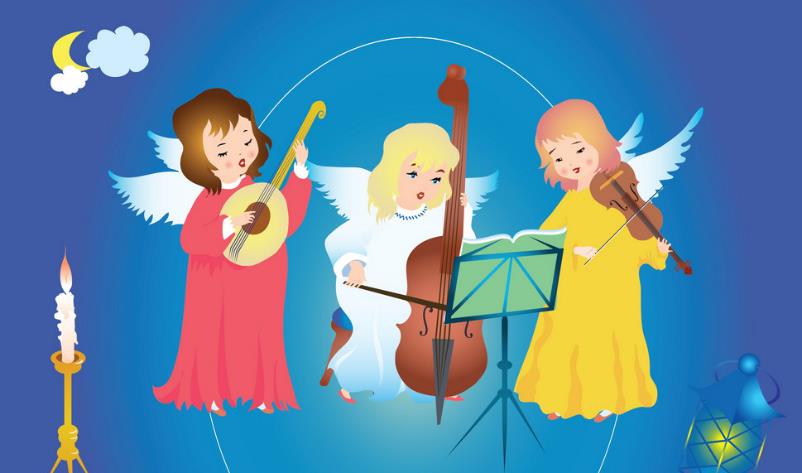 والمَلايْكِة كَمِان كِانُوا يشِارْكُوه بِهالحُب والفَرَح.
عَم إتذَكَّر قَدَّيش المَلايْكِة كانُوا مَبْسُوطين مَعُو
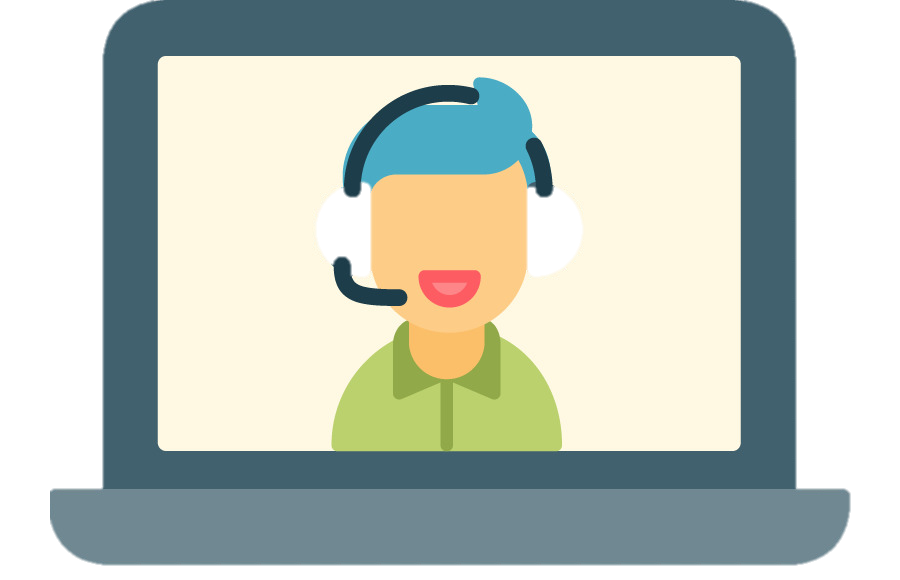 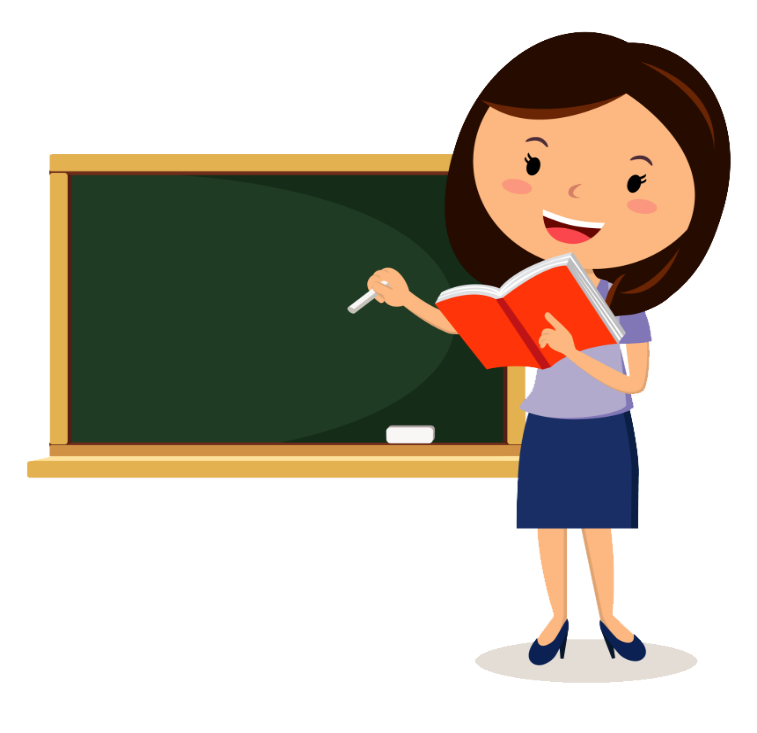 صح! 
كانُوا دِايمًا بِيْغنُّوا: المَجد لِلَّه...
تَعوا نِنشد سَوا 
«المجدُ للَّه»
بَسْ كان في بَيْنِاتُنْ مَلاك صارْ يقُولْ 
بَيْنُو وبَين حالُو:
اللَّه خَلَقْنِي مِتْلُو، 
أنا عَظِيم وجَميل وزَكِي. 
أنا قَوِي ونُور اللَّه فيّ، أنا مِتْلُو تَمام ومِشْ بِحَاجِة لإلُو».
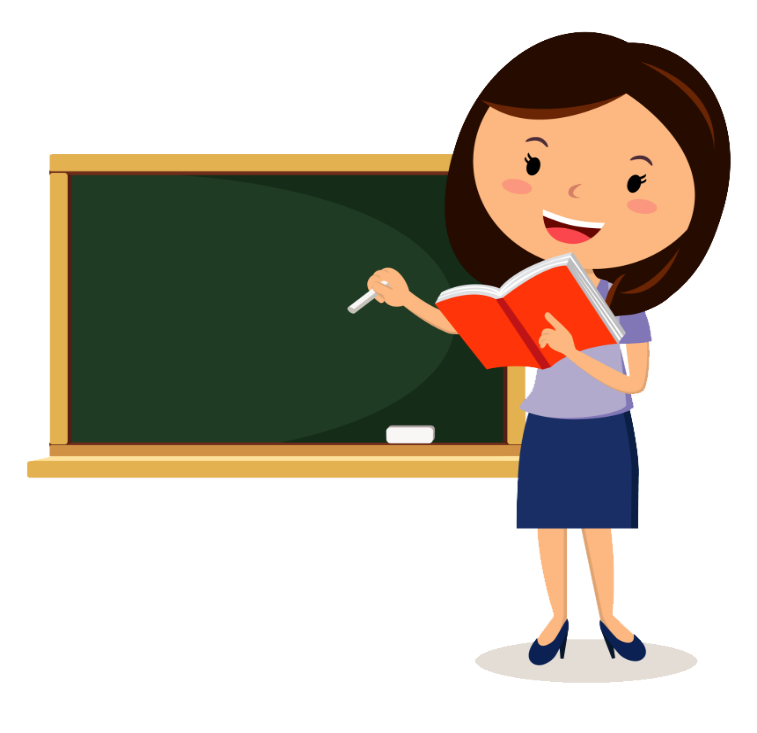 شو رأيْكُن؟ 
هَالمَلاك، كان عَمْ بِيْفَكِّر صَحْ؟
أكيدْ لأ! نِسي الأهَم: نِسي إنُّو كِلّ الجَمِال  وكِلّ الذَكَا والقُوِّة يللي فيه، كِلّها جِايِي من اللَّه.
اللَّه  عطَاه كِلّ هَالاشْيَا مَجّانًا بالمَحبّة 
لأنّو هُوِّي خَلَقُو.
الله خلق المَلاك ولما بطِّلْ يِقْبَلْ إنُّو يكون خَليقَة اللَّه، ويِسمَع كلِمْتُو، صار بعيدْ عن حَيِاة اللَّه ومَحَبْتُو وسعَادْتُو، وبِطِّلْ يكون بِ سَلام وسَعادِة ومَحبِّة.
وخِسِرْ كِلّ شِي عَطا ياه اللَّه وصار مَلاك شِرِّير، ما بيْفَكِّرْ إِلّا بالشَّرْ.
الكْتاب المقَدَّس بِيْسَمِّي هَالمَلاك إبْليس وشَيطان يَعْنِي يَلْلِي 
بيفصُل النِّاس عَن اللَّه
 وبيقْسُمْ الإِنْسان عَ ذِاتو.
شو بيَعمُل؟
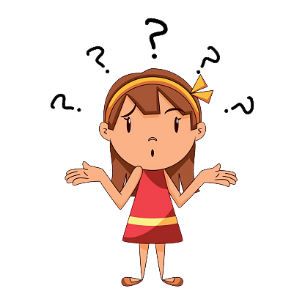 بيْحِطْ بِقَلب الإِنْسان الشَّكْ وبيقِلُّو:
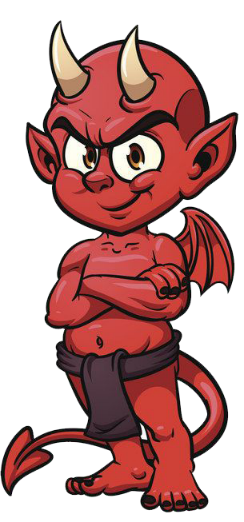 إنْتَ أَكيد إنُّو اللَّه بِيْرِدْلَكْ الخَير والفَرَحْ والسَّعادِه؟ فيكْ تُوثَقْ فيه كِلّ الثِّقَة؟
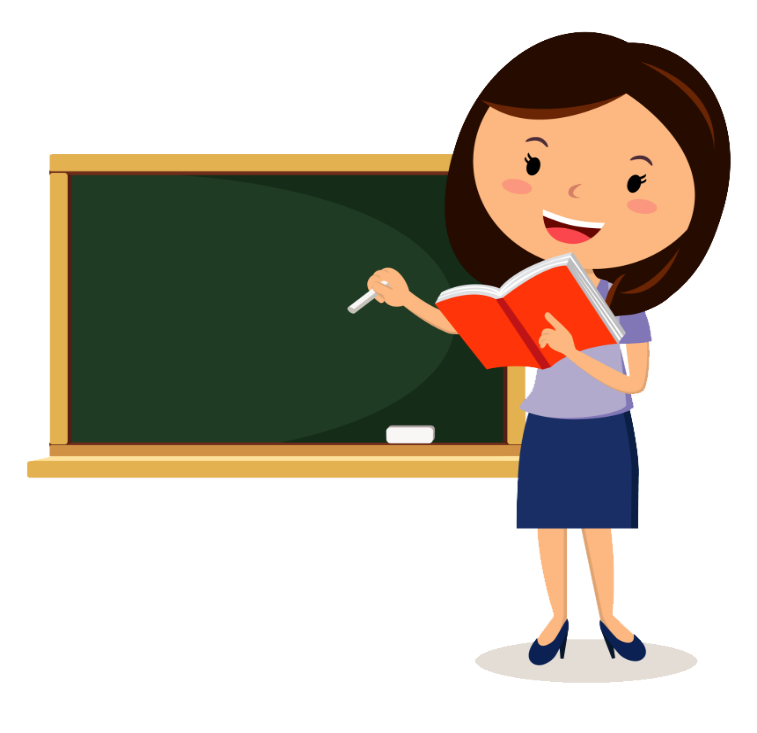 بس نحنا وكل انسان فينا  نجاوِب ونقُول:
أكِيدْ! نُور اللَّه فِيِّي وأنَا بِسْمَعْ كِلِمْتُو 
وما بْخَاف مِنُّو وأنا مَبْسُوط هَيك!
بس الشِّيطَان كَذِّاب وبِيْغَيِّرْ الحَقِيقَة 
وبيحُطْ كِذْبُو بِقَلب الانْسِان وبِيْقِلُّو:
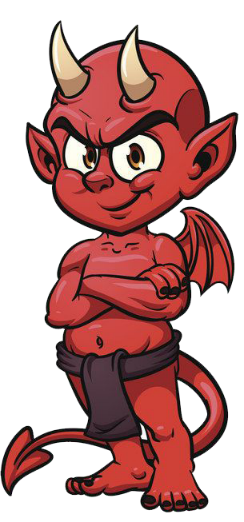 «اللَّه ما بِيْخَلِّيْك حُرّ. إنْتَ مَجْبُور تِسْمَعْ كِلِمْتُو وما فِيكْ تِخْتَارْ يَلْلِي بَدَّكْ يِاه، بَسْ إذَا كِنت عَمْ بِتْقَرِّرْ لَوَحْدَكْ، وَقْتَا بِتْكُون مِتل اللَّه تَمِام وقِادِرْ عَ كِلّ شِي.»
والإِنْسِان بيْريِد مِن كِلّ
 قَلْبُو إنُّو يِتْشَبَّه بِاللَّه
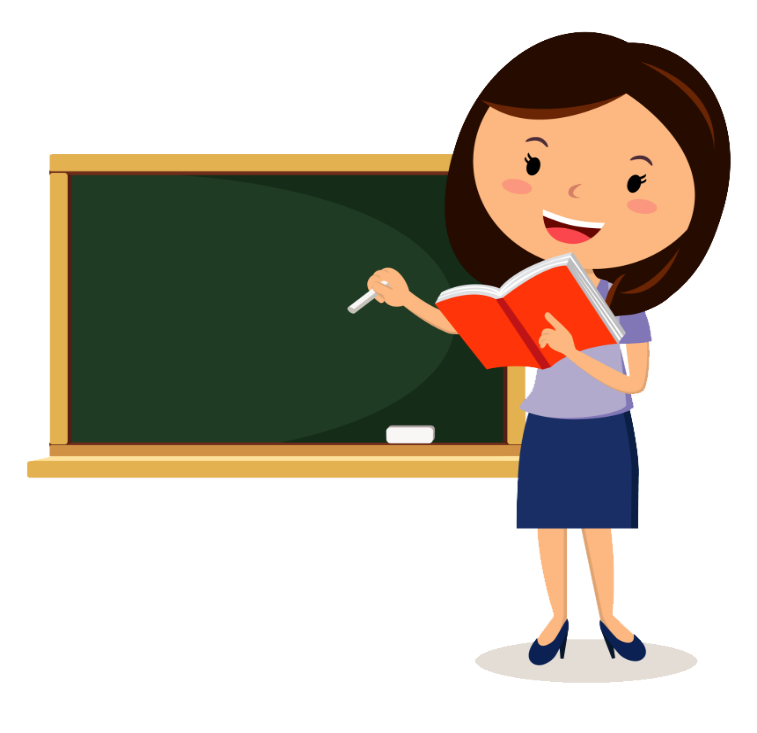 بَسْ كِيفْ بيِقْدَرْ 
يكون مِتِلْ اللَّه إذا ما كِان عِايِشْ مَعُو وبْيِسْمَعْ كِلمْتُو؟
لمّا الشِّيطان ضَيَّعُ الانْسِان بَطَّل يِقْشَعْ بِوُضُوحْ وما عِادْ عِنْدُو ثِقَة باللَّه وبطَّلْ يِسْمَعْلُو. 
وصارْ بَدُّو يْقَرِّرْ لَوَحْدُو شُو هُويِّ خَير وشُو هُويِّ شَرّ.وهَيدِي كِانِتْ أوَّل خَطِيِّه.
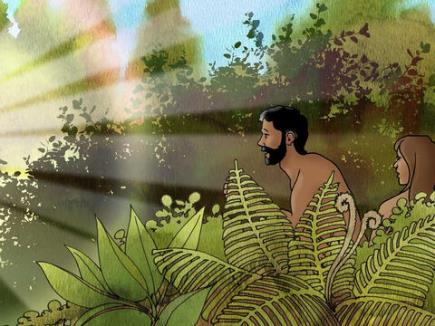 دار الانْسان ضَهْرُو ل َاللَّه وبَعَّدْ عَنُّو.
ولمّا بَعَّدْ عَنُّو وعن حَياتُو ومَحَبْتُو، 
لِقي حالُو تَعِيس!
وصار يدُوق طَعم الألَم والمَرَض والمَوت.
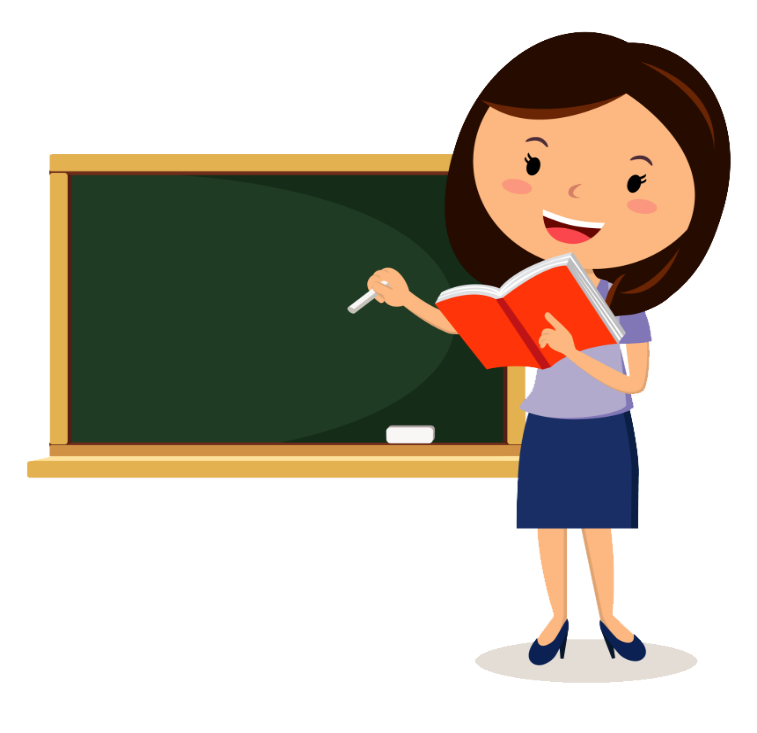 كيف بَدُّو الإِنْسان يِرَجِّع صَدَاقِة اللَّه؟
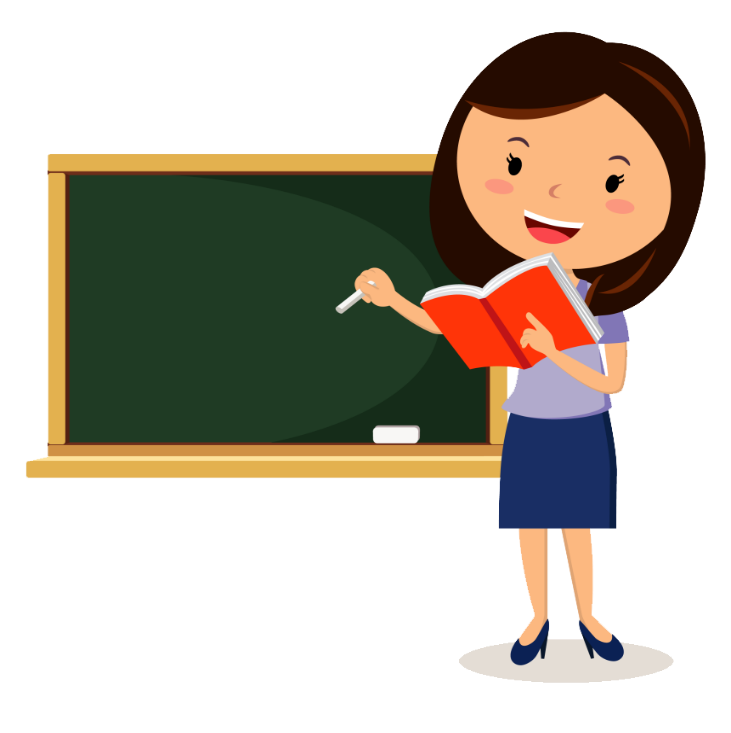 ما عِاد يَعرِفْ كيف بَدُّو يِرْجَعْ لَ اللَّه.
شُو رَحْ بيعْمِلْ اللَّه؟
اللَّه ما تْغَيَّر، وما بْيِتْغَيَّر أبَدًا. 
بِقي يحِبّ الإنْسِان، لأنُّو أمين بِحُبُّو وبيريدْ إنّو الإنْسِان يْشِارْكُو الحُبّ،
 وبيرِيْد إنُّو يَعْطِي الإنْسِان كِلّ شِي. وهَالمحَبِّة يَلْلِي بيَعْطِيَا اللَّه للإنْسِان إسْمَا «الرَّحْمِة».
ولأَنّو بْيِرْحَم البَشَر المَساكين، صارْ هُوِّي يفَتِّشْ علَيُنْ تَ يْخَلِّصُنْ، وكِرْمِال هَيك بْيِغْفِرْلُنْ.
والكتاب المقدَّسْ بِيْخَبِّرْنا شُو عِمِلْ اللَّه تَ تِرْجَعْلُو قلُوب البَشَرْ وتِسْتَقْبِلْ «البُشرَى السَّارَّة»
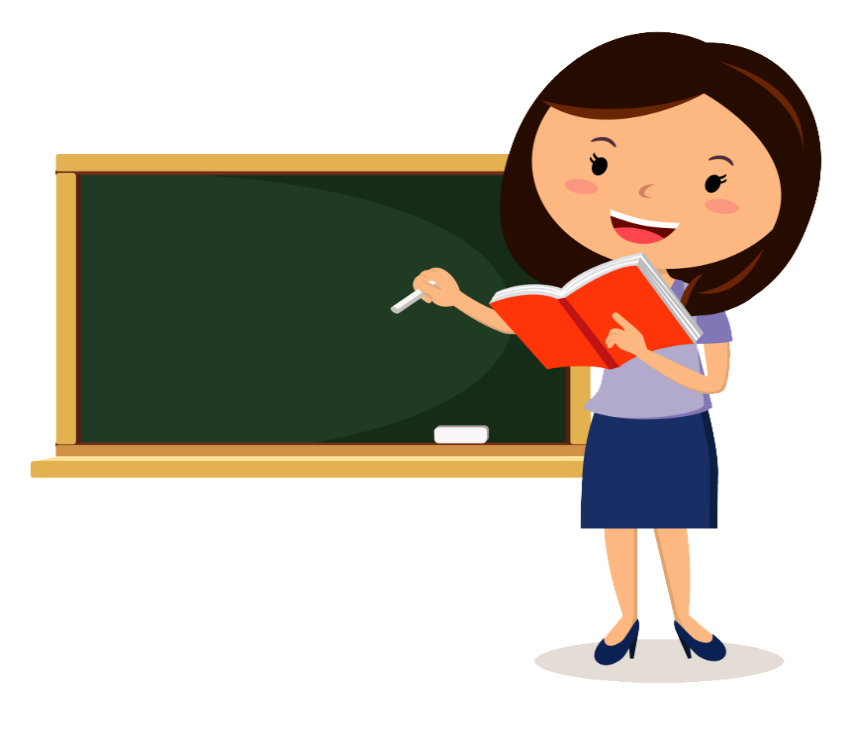 كِلّ واحَد يِسأل، بِصَمت قَلبو، المَغفِرَة مِن اللَّه، حتّى يِستَقبِل «البُشرى السَّارة»
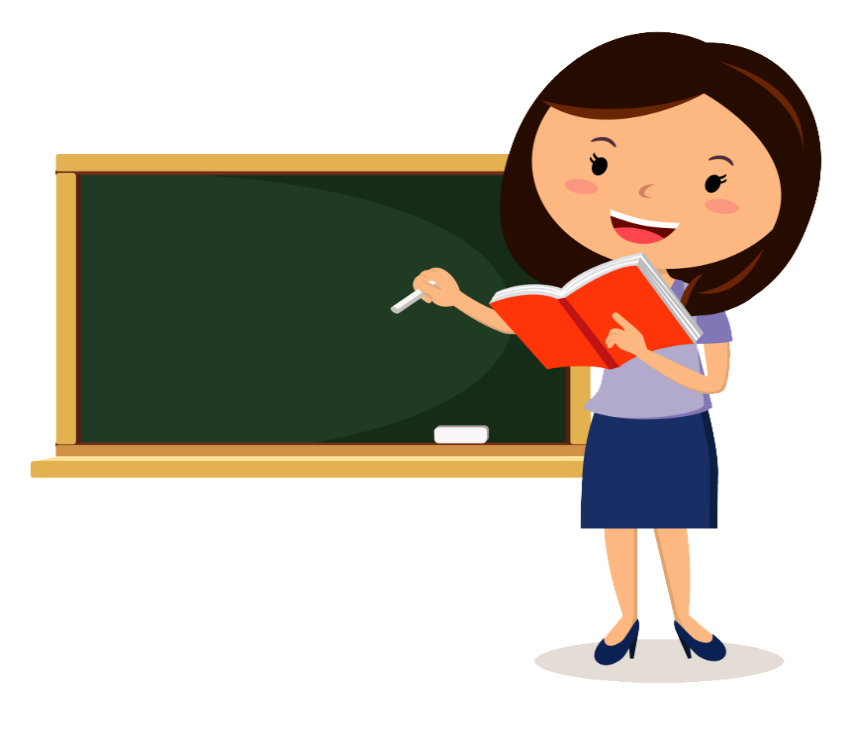 هلق رَح إِسأَلكُن كَم سُؤال
عن المُحادَثة
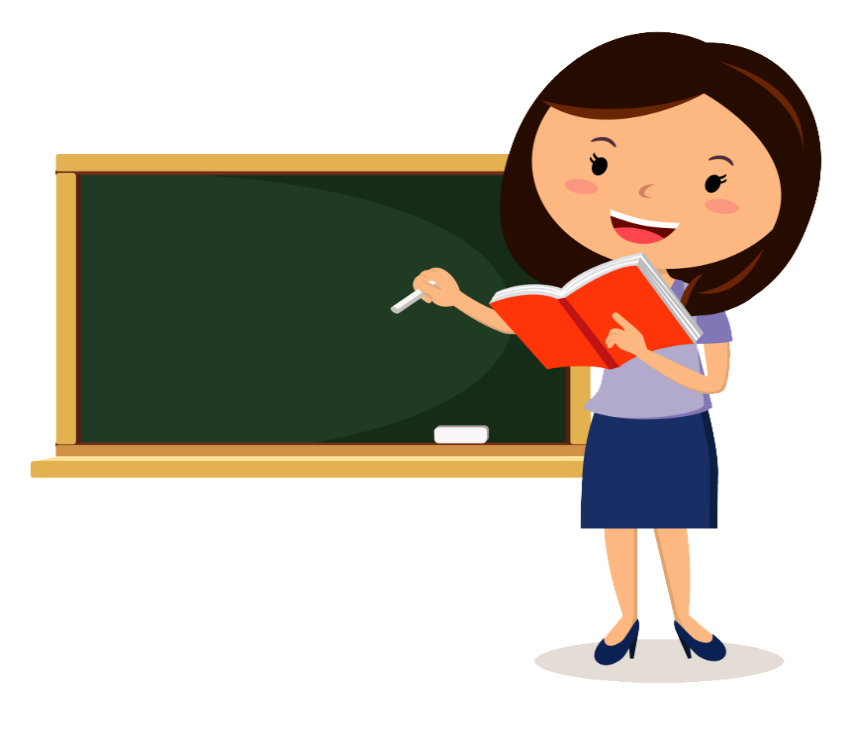 شو بيعمل 
الله؟
ما هُوّ خَير لَلإِنسان.
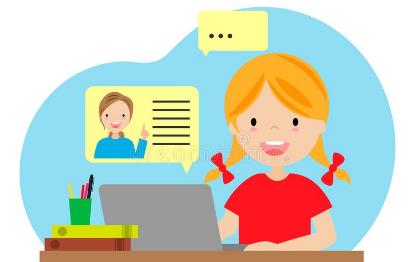 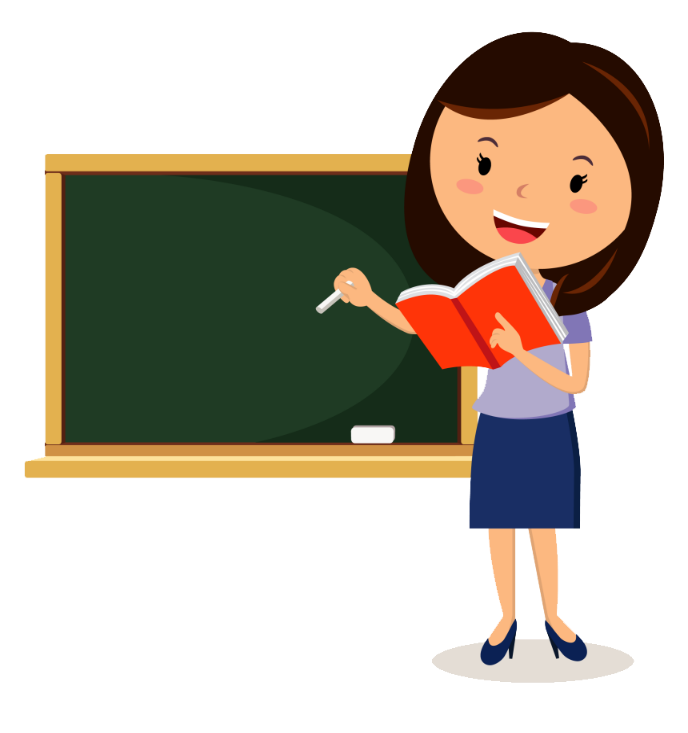 شو عَطا اللَّه لأوَّل رَجُل وأَوَّل إِمرَأة؟
عَطاهُن عِلِم وذَكا
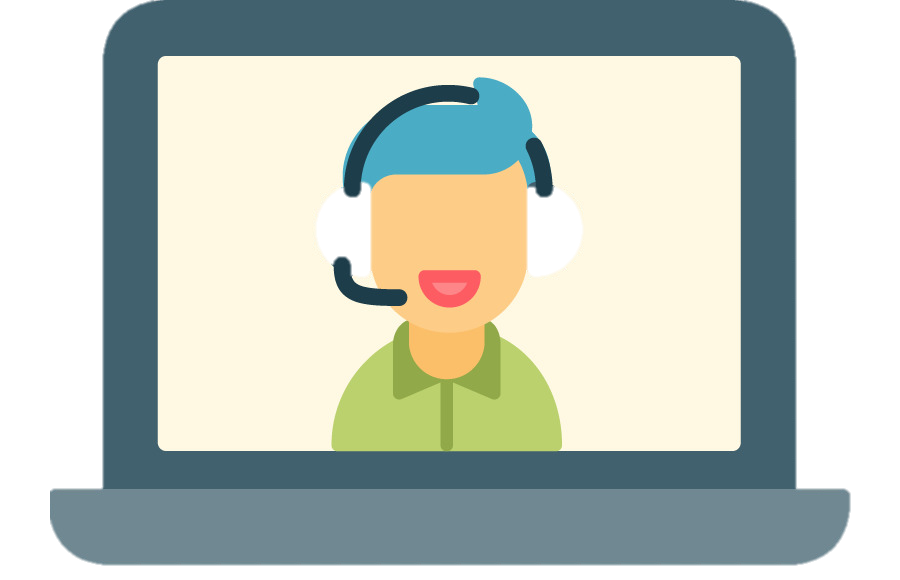 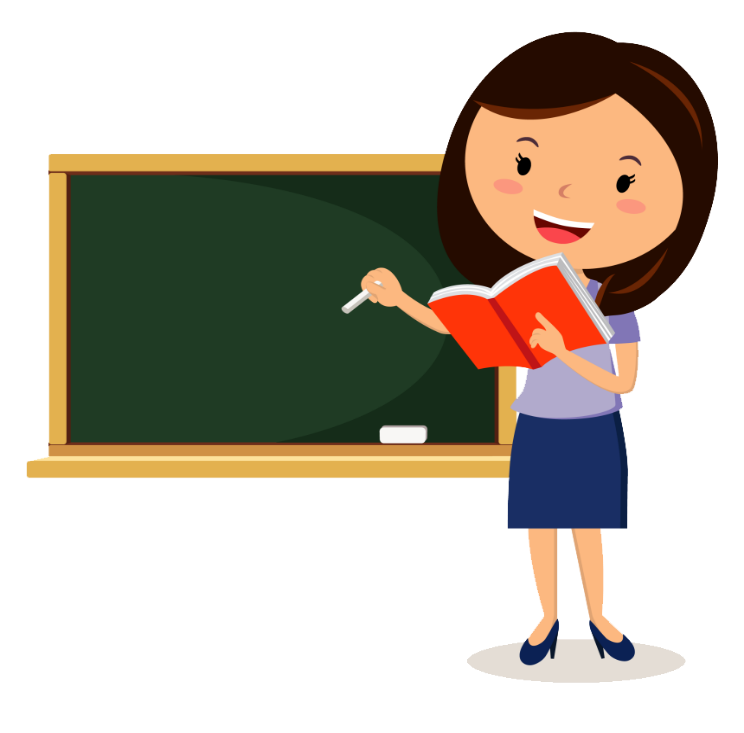 شو لِقيو جُوّاتن؟ ومين شارَكُن فيه؟
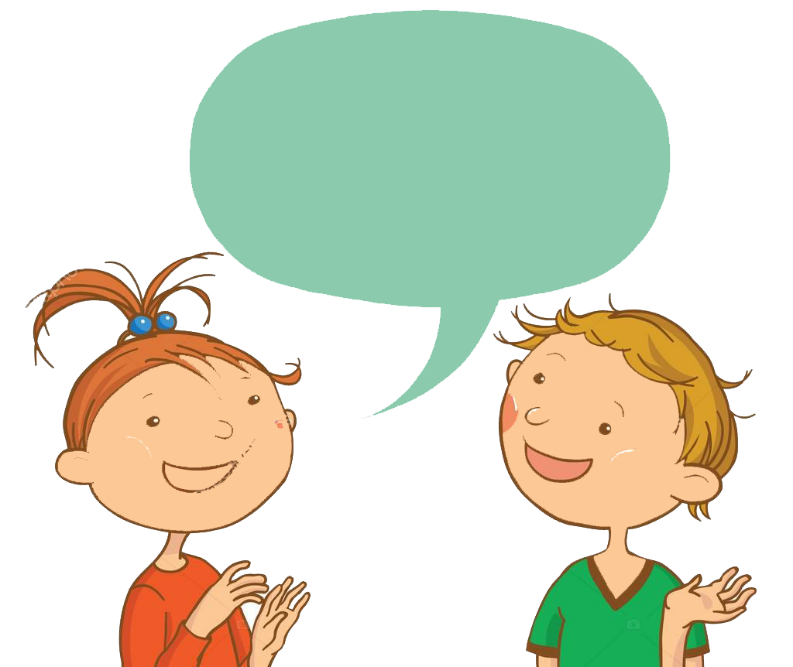 نور الله 
وشارَكُن
فيه المَلايْكة
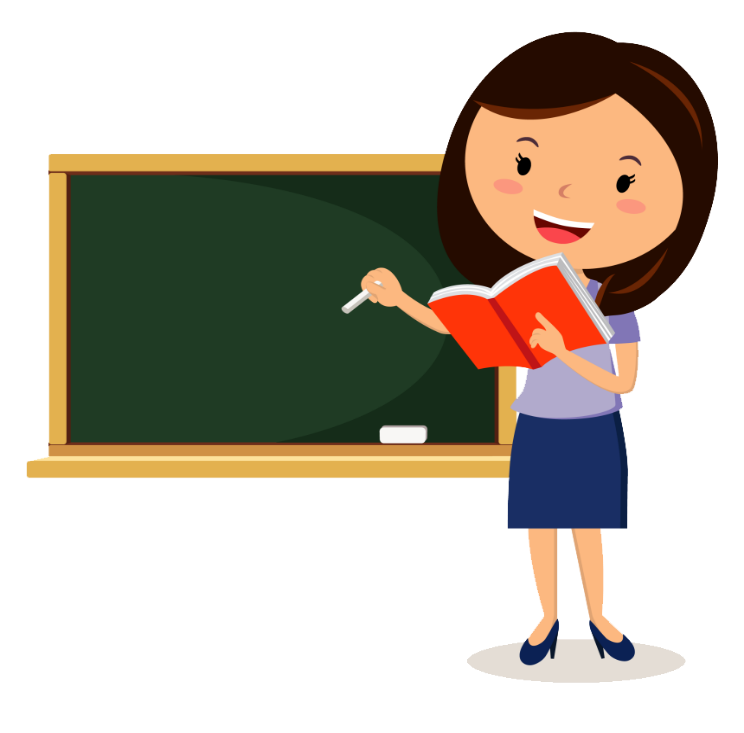 وشو قال واحَد مِن المَلايكة لَحالو؟ وَهل كان تِفكيرو صَحيح؟
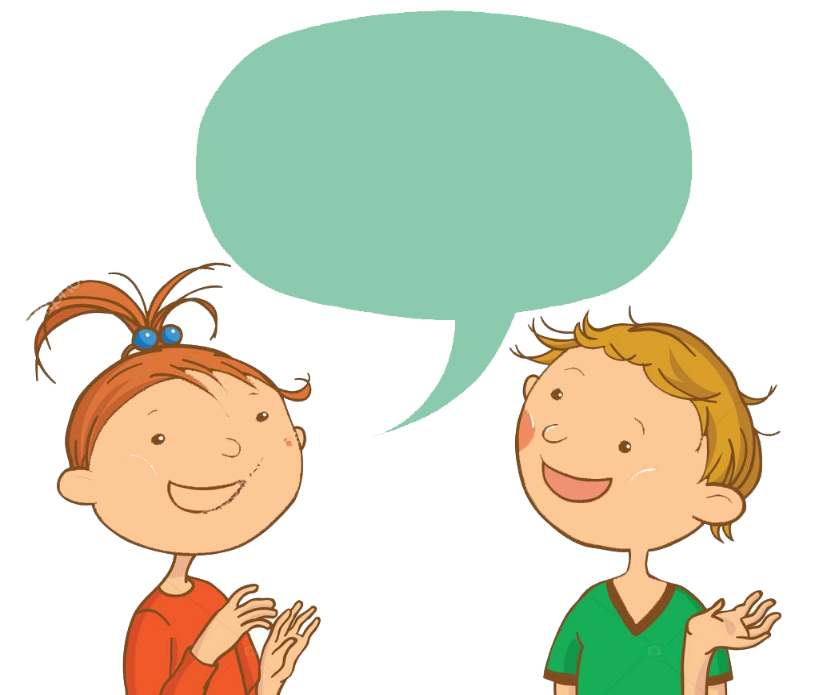 قال «أَنا أُشبِهُ اللَّه 
وَلا أَحتاجُ إلَيه».
أَكيد هَيدا مَنّو صَحيح! لأنّو كِلّ شي مَوجود فيه، الله هُوّي يَلّي عَطاه ياه
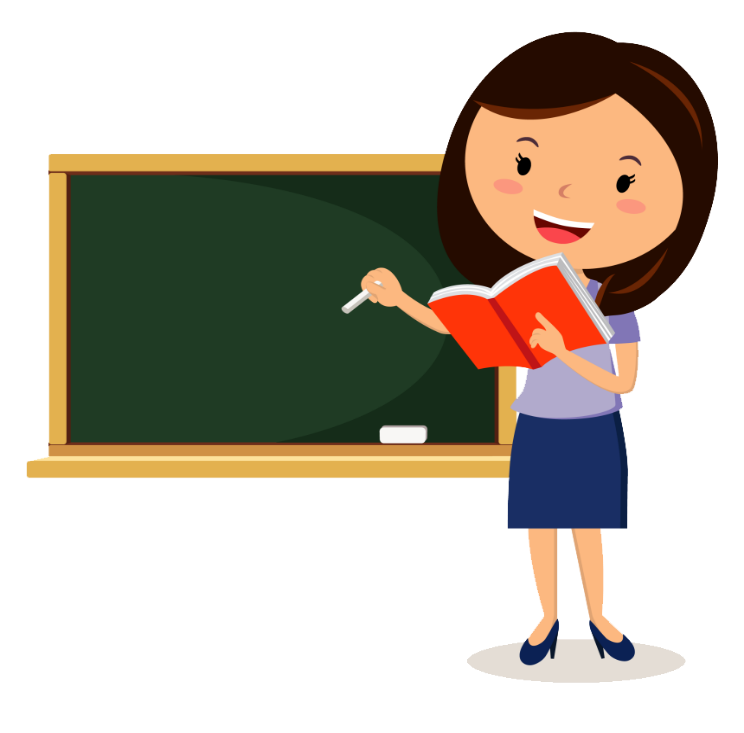 شو بيسَمّي الكْتاب المقَدّس هَالمَلاك
وشو بيَعْني إِسمو؟
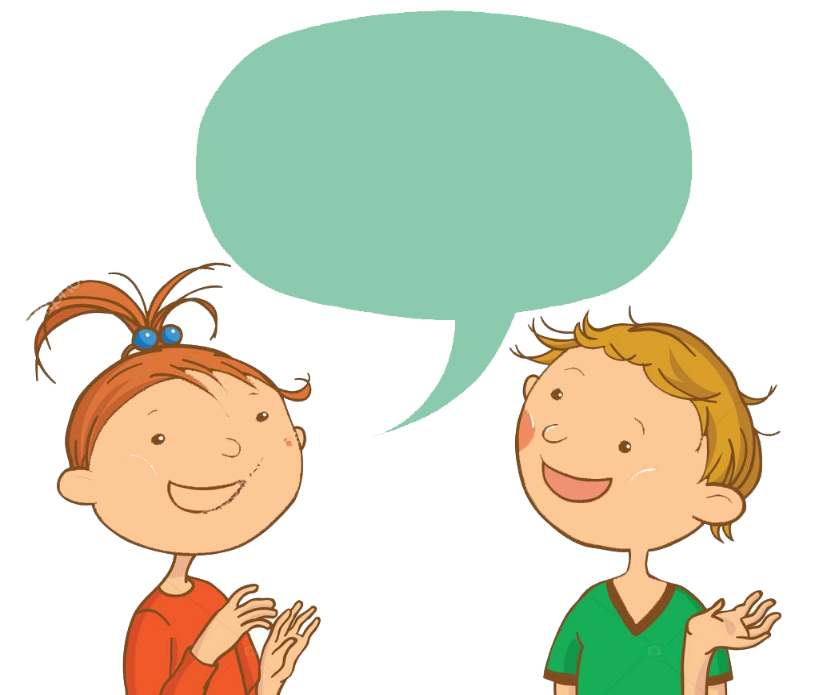 إبليس أَو الشَّيطان...
 وَهَالإِسِم بيِعني:
«الّذي يَفصِلُ أو يُقَسِّمُ.» كَذّاب وَبدّوُ المَوتَ لَلإنسان وبيغَيِّر الحَقيقة
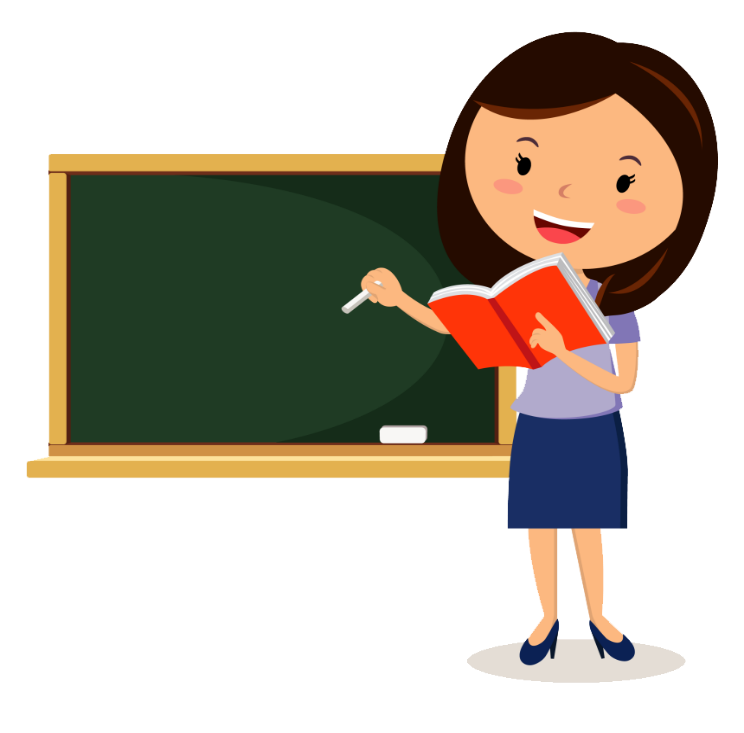 مِن بَعد ما أَربَك الشّرّ الإِنسان، شو عِمِل وشو عِمِل الله؟
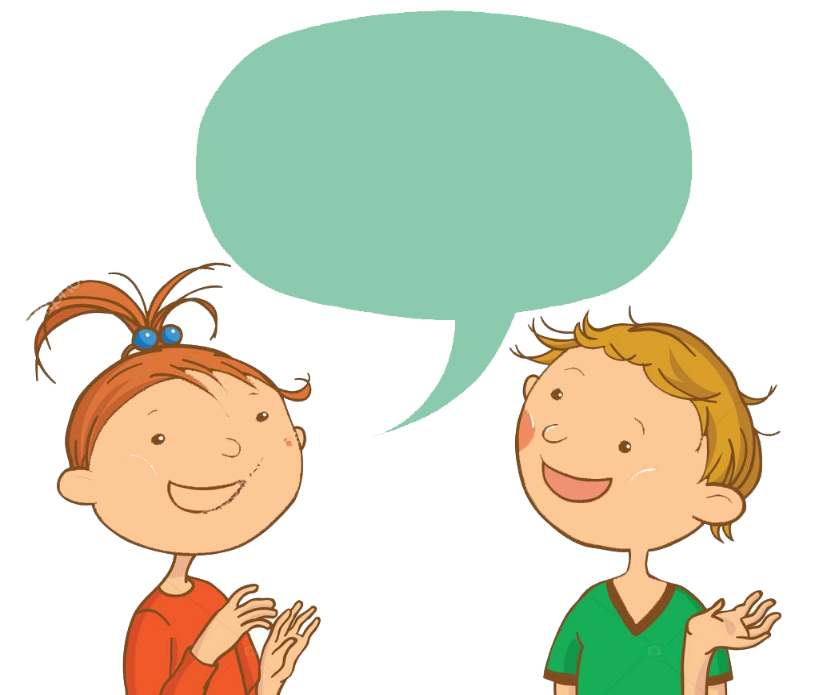 فقَد ثِقَتو بِاللَّه وَدَرْلو ضَهرو وبَعَّد عَنّو. بَس الله مابيِتغيَّر، حُبّو لِلإِنسانَ دايِم وأَبَديّ.
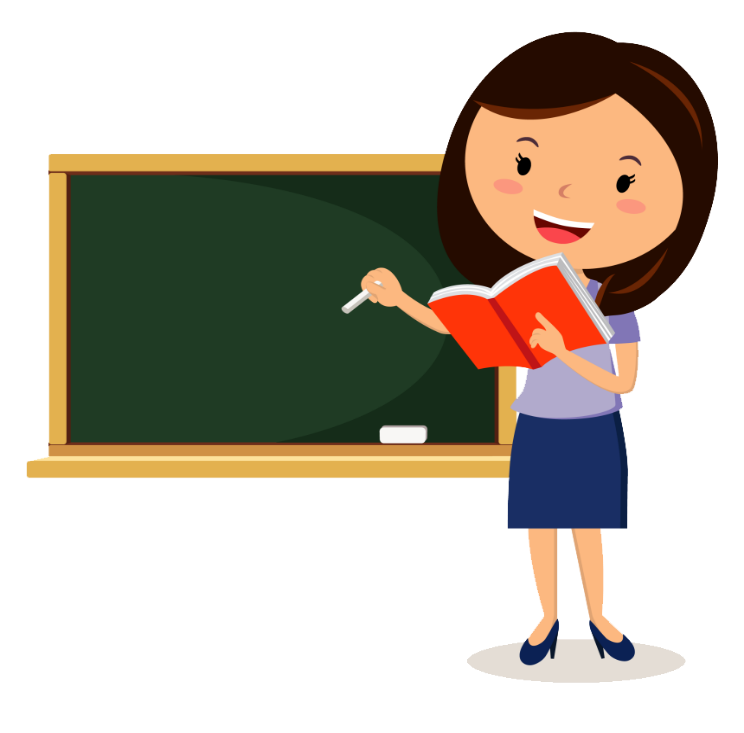 مين أَرسَل الله لَتَهيِئة قْلوب البَشَر لَبِشارتو؟ وشو هِيّي هَالبِشارة؟
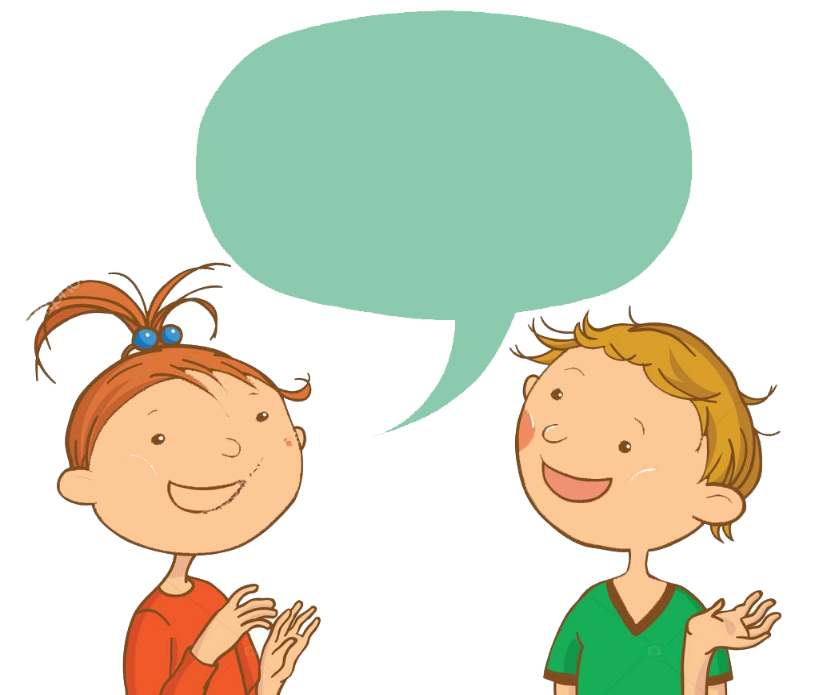 أَرسَل الأَنبِياء... وبِشارتو هِيي:
إِنّو أرسَلنا إبنو يَسوع المخلِّص.
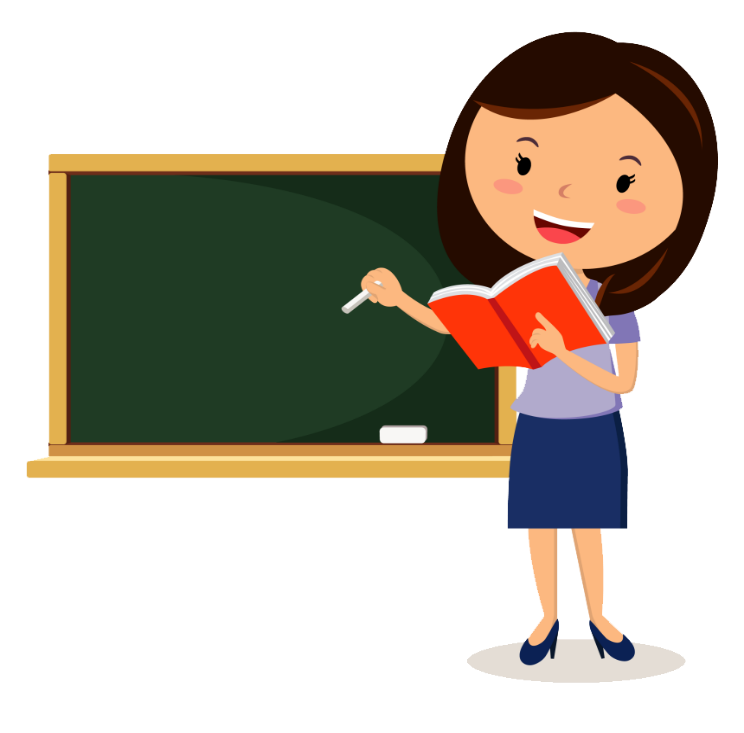 وهَلَّق جَرْبوا يا شاطرين عمِلوا هَالنَّشاطات
الثِّقَة
ضائِع
بِالخَير
يَسوع
بِالمُخَلّص
الإِنسان
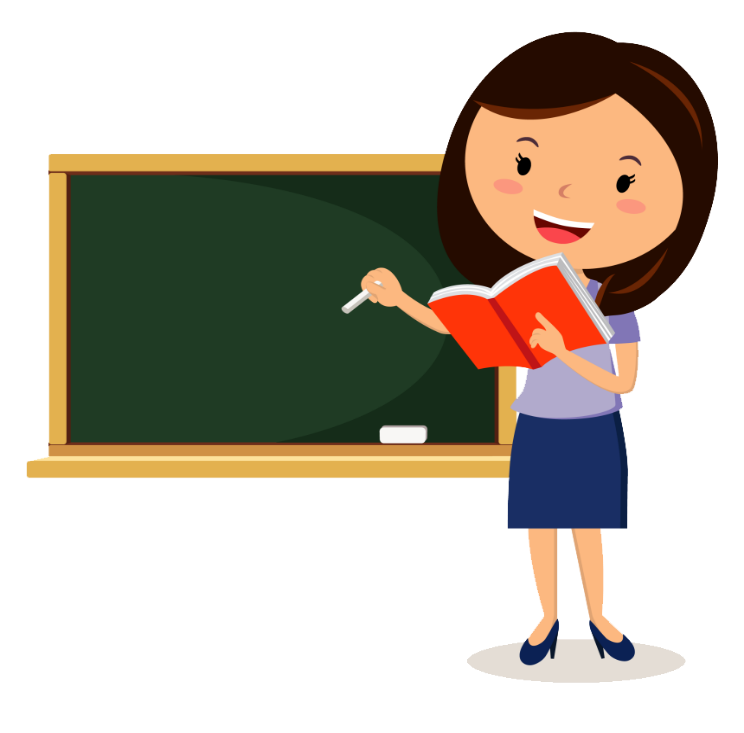 وهَلَّق بَدّي ياكُن تقولوا هَالجُمَل وَرايي ل حَتّى تِنحِفر بِقلوبكُن
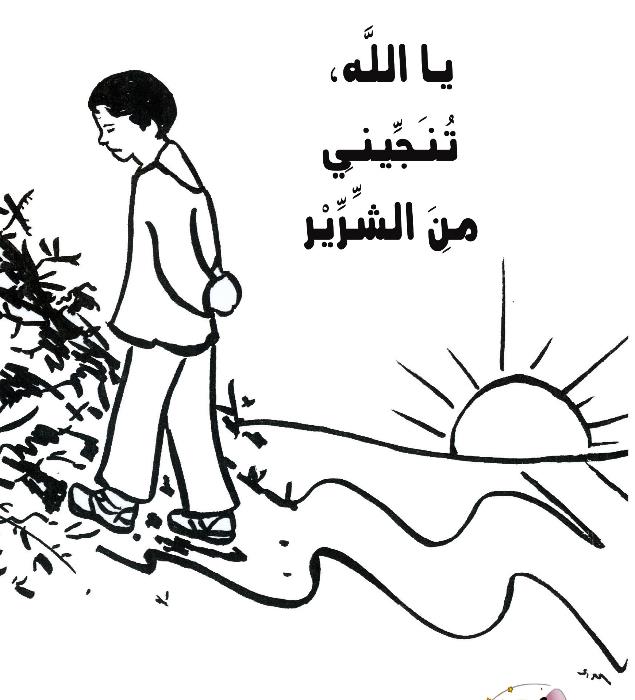 منِسأَل الماما إِذا فيها تِطْبَعِلْنا هَالرَّسم تَنْلَونو
وهَالأُسبوع، رَح إِطلُب مِنكُن تَعملو هَالقَصد وتِقْروا مَع أَهلكُن كِلمِة الله
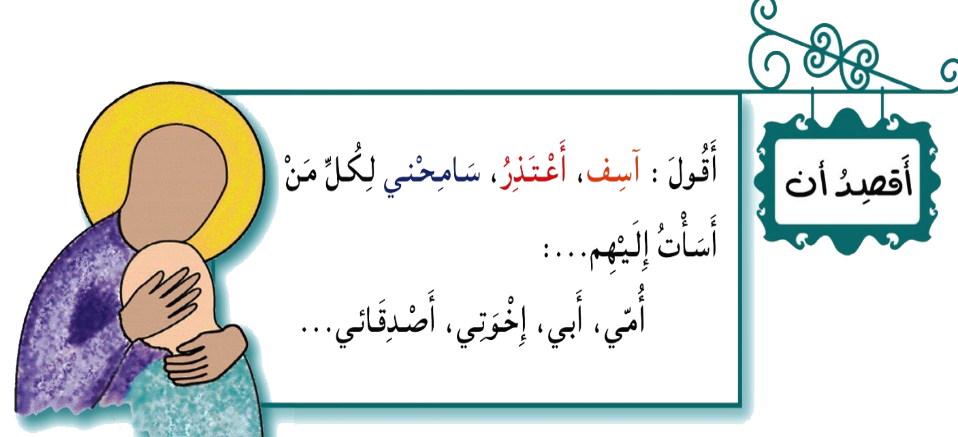 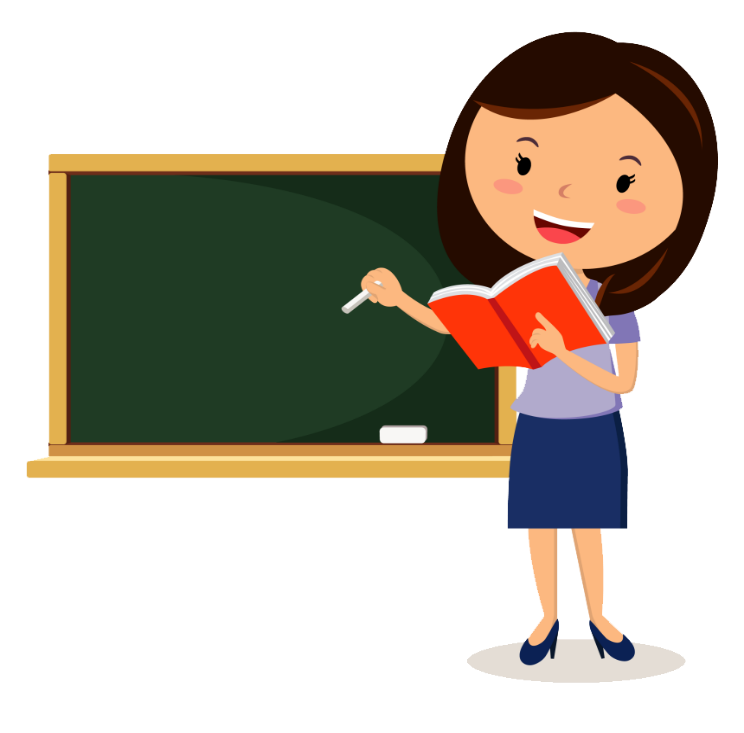 ومنِختُم لِقاءْنا اليَوم بِهالصّلاة وبهالتِّرنيمِة
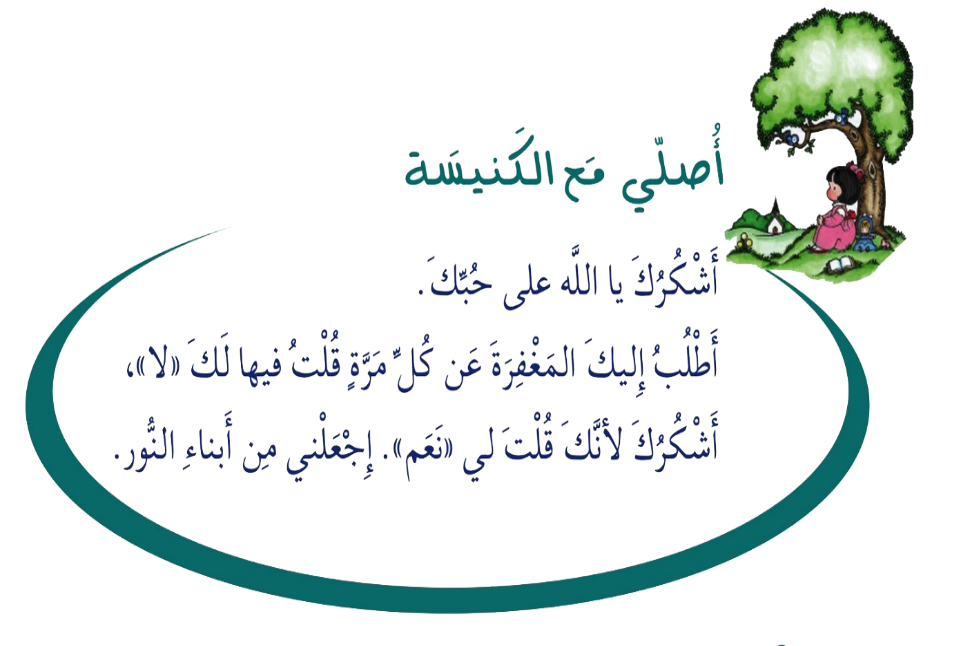